Неделя отличника
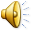 НАМ ЕСТЬ КЕМ ГОРДИТЬСЯ!
Ими гордится школа ОТЛИЧНИКИ классов
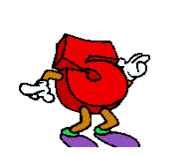 5 А Ложникова Татьяна

5 Б  Климова Валерия             

6 В  Мельникова Эмилия
     7 Б   Алдонина Анастасия
8 А   Мираки Эльвира

8 А  Карпова Дарья

9 А   Орлова Анна
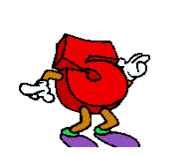 Ими гордится школа  ОТЛИЧНИКИ классов
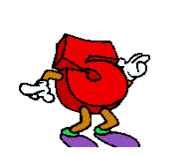 8 В  Блохина Ольга
9 А   Аерон Анастасия 
 9 А  Короткова Марина
10    Курбанова Валерия
9 А   Бондаренко Дарья
9 Б   Кубарева Елизавета
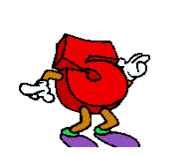 МОЛОДЦЫ!!!
Отличник школы
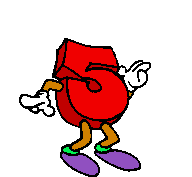 9 А  Аерон Анастасия
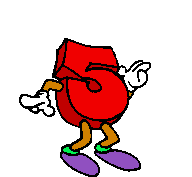 Школа гордится вами!
Рейтинг классов
5Б
8 А
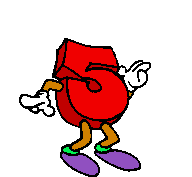 9А
8В
5А
7В
10
5В
7Б
7А
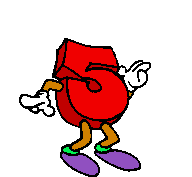 9Б  5Г
6 А  6Б
8Б  
6В
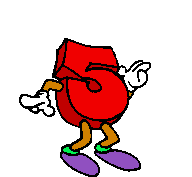 Поздравляем победителей
Лучшими классами признаны
5 Б
8 А
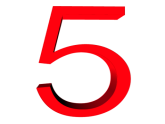 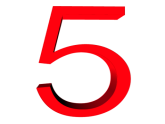 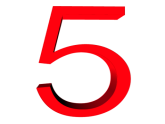 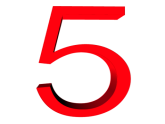 Лучший класс школы   8 «А» и 5 «Б»
Каждый учащийся этого класса за неделю получил в среднем по 10 «5»
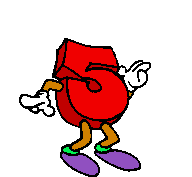 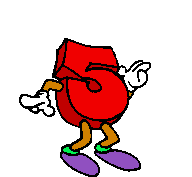